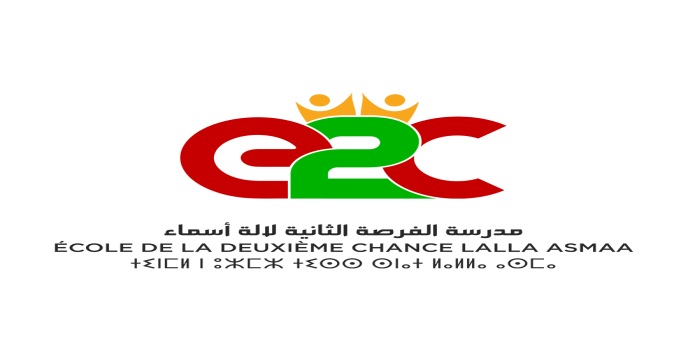 LA DEUXIEME CHANCE
Des horizons et opportunités prometteuses pour jeunes en décrochage scolaire
1- Ecole de deuxième chance lalla asmaaQui sommes nous?
Qui sommes nous?
L’E2C LALLA ASMAA est gérée par la section Casablanca Settat du Centre des Droits des Gens. nos actions se focalisent sur le plaidoyer par l’action en faveur du droit à l’éducation et la formation et l’insertion dans la vie active des jeunes en situation de décrochage scolaire.
 Nos valeurs:
L’engagement pour le droits à l’éducation et la formation, condition d’ accès équitable au fruit du développement
Notre mission: 
Accompagner les jeunes en décrochage scolaire pour une nouvelle chance à travers des offres adaptées à leurs projets personnels
2- justificatifs
Justificatifs du projet:
Effectifs alarmants de décrochage scolaire:
Situation alarmante des NEETs  (Neither in employment nor in education or in training)au Maroc, en 2019 ils représentent 28.5% ces jeunes de la tranche d’âge  15/24ans, sont 1.7 million de jeunes, 75.6% d’entre eux sont des filles
3. Objectifs de l’E2C
Objectif général: Accompagner les jeunes décrocheurs15/24 ans à concrétiser leur projet personnel  à la ré »insertion scolaire ou à la formation professionnelle et l’accompagnement à l’insertion socioprofessionnelle.
 Objectifs spécifiques :
Accueillir et accompagner les jeunes éligibles à concevoir leur projet personnel;
 Mettre à niveau fonctionnelle des savoirs en langues/maths/informatique
 Renforcement de la personnalité du jeunes à travers des ateliers de Life Skills  de coaching collectifs et individuel;
 Faire émerger les penchants artistique des jeunes à travers des ateliers d’animation socioculturelle;
Former professionnellement ;
Accompagner à travers des ateliers de soft skills  aux stages et aux opportunités d’insertion socioprofessionnelle .
4. Parcours de prise en charge  du bénéficiaire
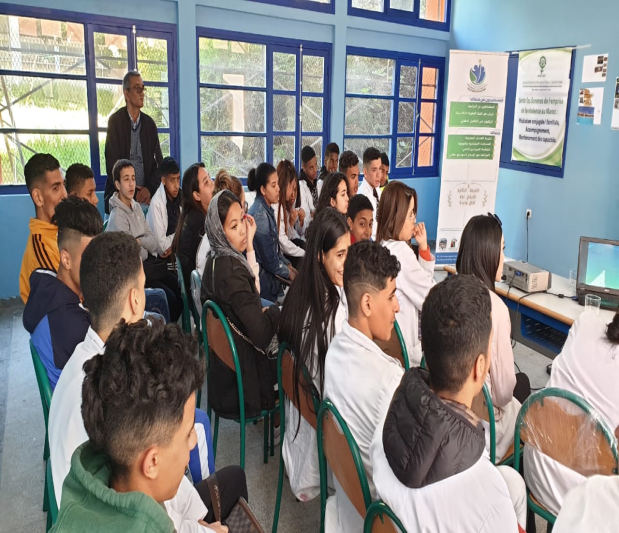 âge
Services de l’école de deuxième chance aux jeunes bénéficaires
Bilan pluri-annuel
Activités  de formation en image
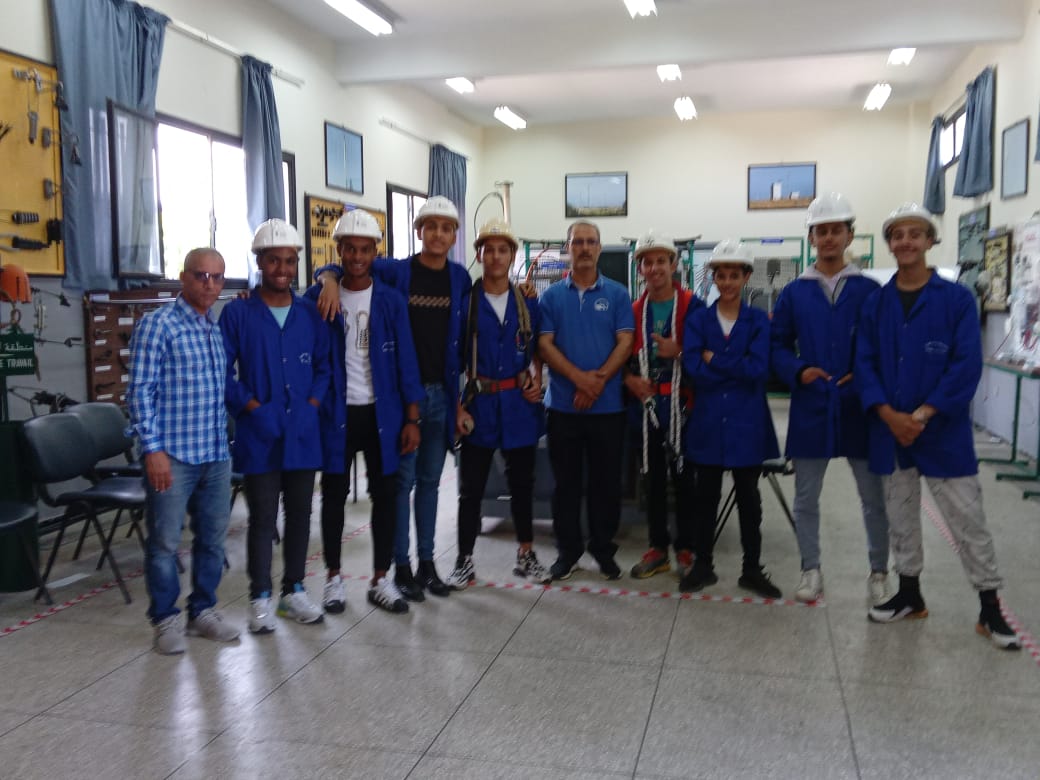 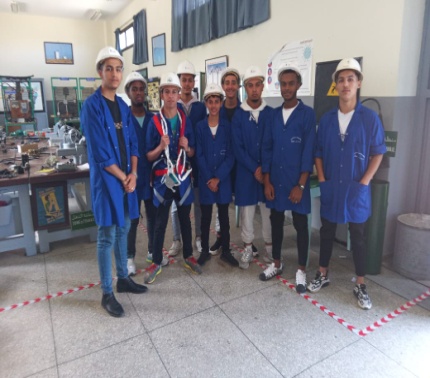 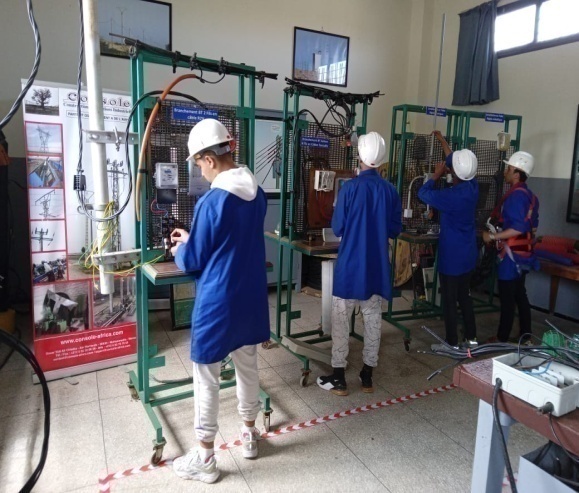 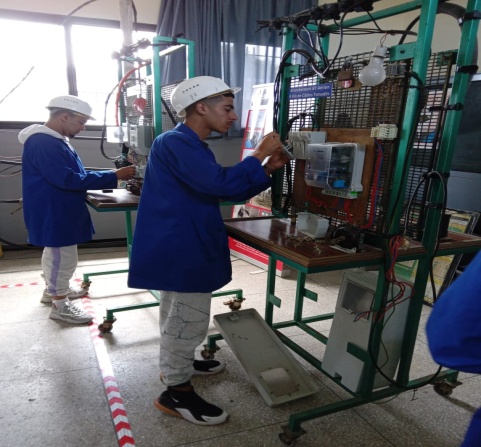 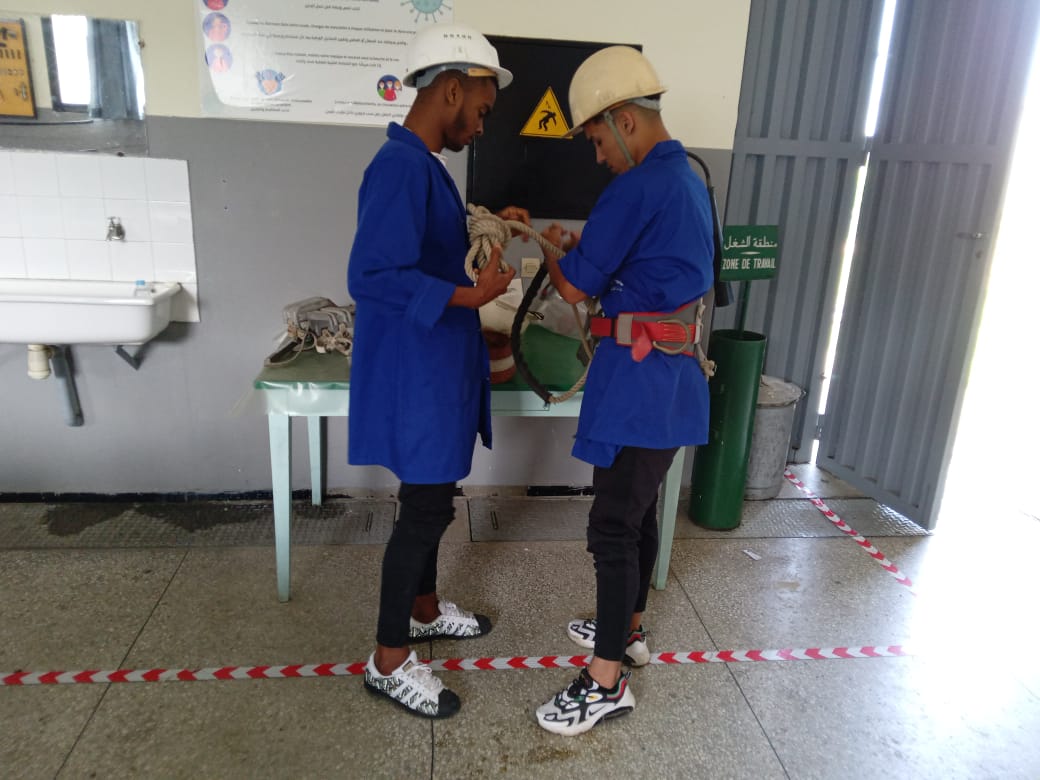 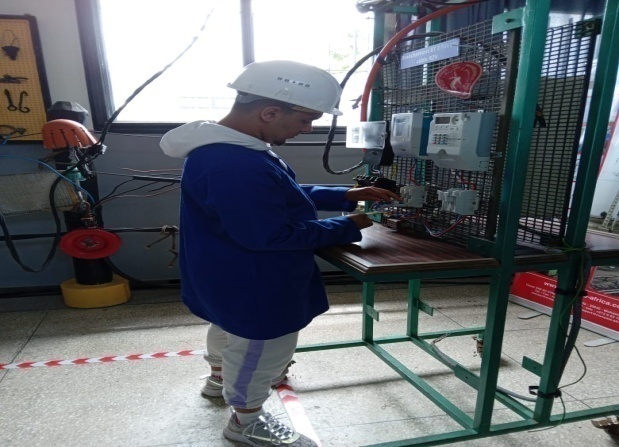 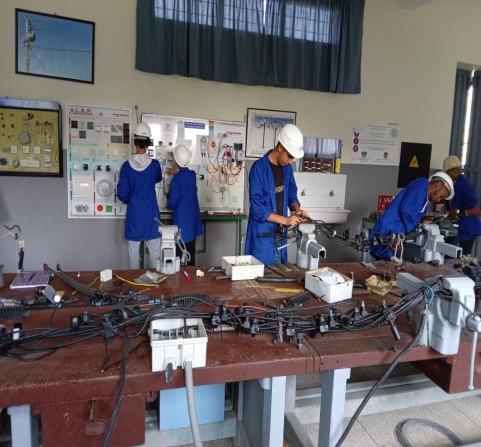 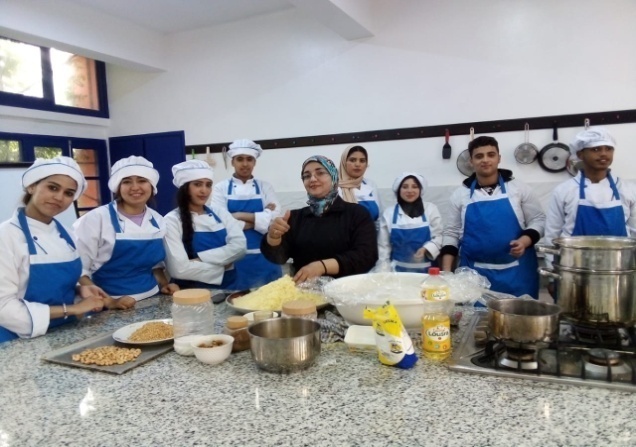 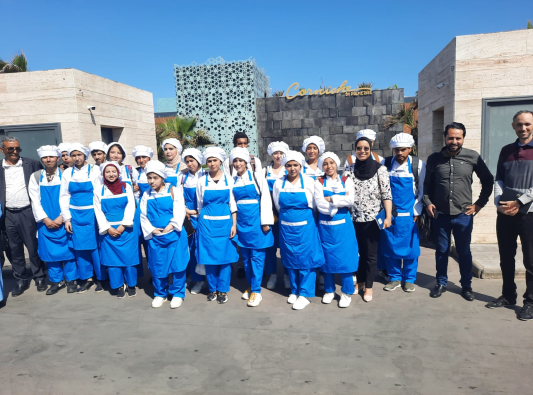 8
Copyright © 2020 Tous droits réservés
[Speaker Notes: Nombre de personnes prises en charge 
+ type de personnes (enfants/adultes)
+ caractéristiques (âge/personnes handicapés/genre)]
Financement du projet
Difficultés à surmonter
Difficultés à répondre à la demande croissante des jeunes en décrochage scolaire des services de l’ E2C, dues essentiellement au manque de moyens financiers pour recruter des encadrants et ouvrir de nouvelles sections de formation professionnelle ;
Contexte morose de la période de pandémie qui a impacté négativement notre travail surtout en aval pour accompagner les jeunes à l’insertion socioprofessionnelle ;
Faible capacité des OSC engagées dans le cadre de mobiliser des fonds propres ;
Faible médiatisation des efforts consentis par la société civile dans la prise en charge des jeunes en situation de décrochage scolaire et précarité sociale ;
Besoin en formation des ressources humaines des E2C pour mener à bien la mission de prise en charge de cette jeunesse à besoins spécifiques.
Approches scolaires imposées qui ne répondent pas l’ efficacité d’intervention en faveur de cette population ;
Faible impact du réseautage en faveur des E2C et de leurs ressources humaines
Partenaires de l’E2C Lalla Asmaa
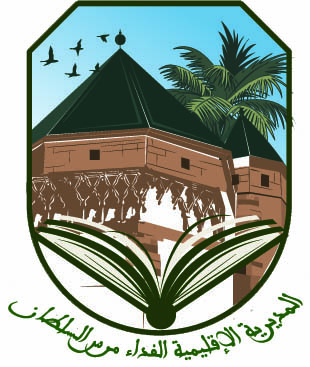 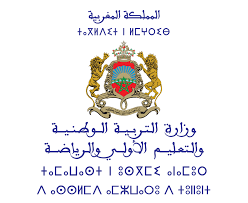 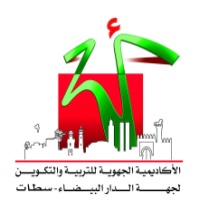 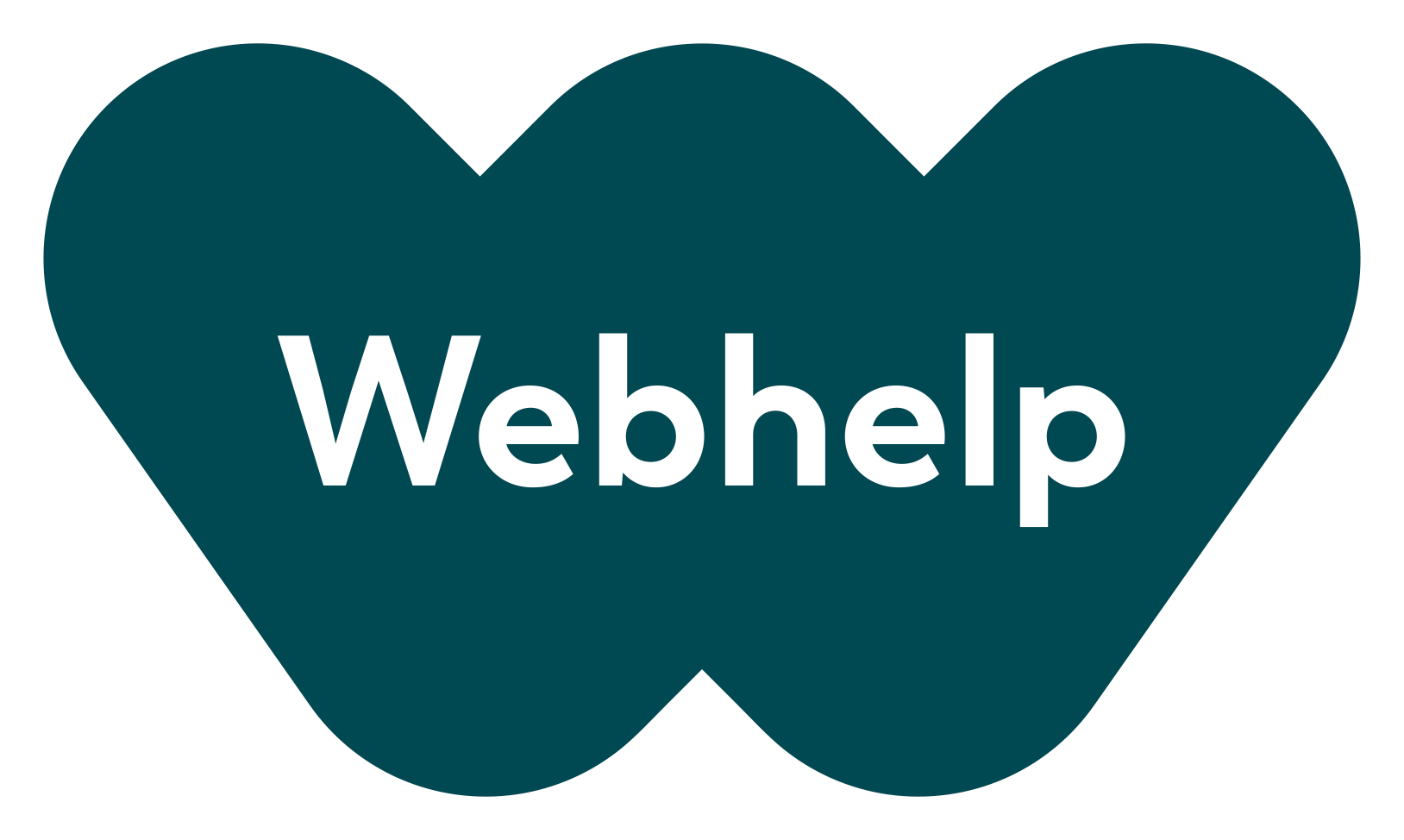 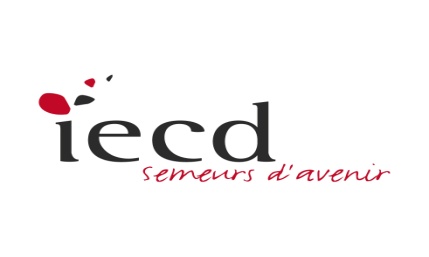 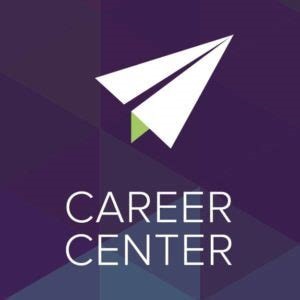 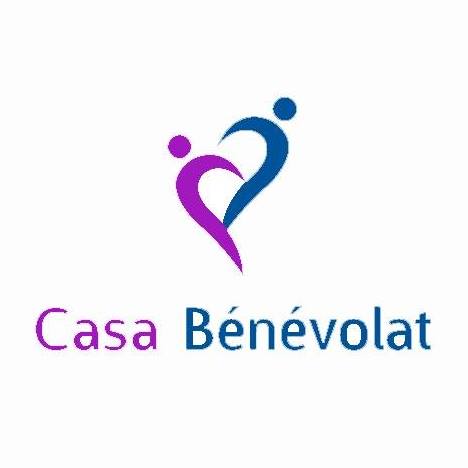 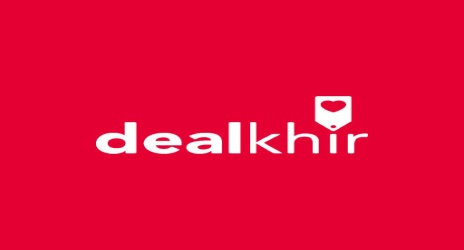 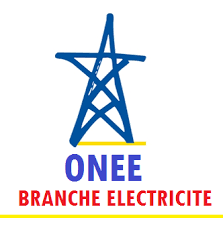 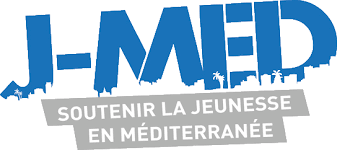 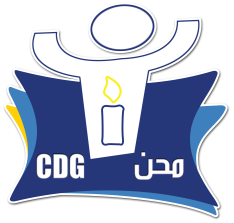 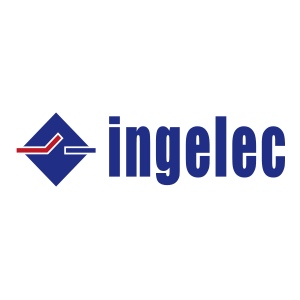 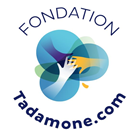 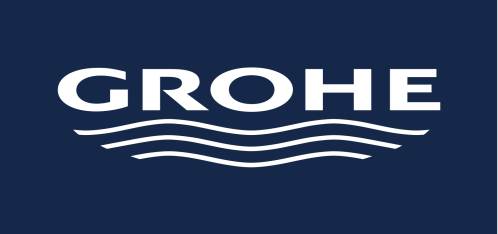